PIP – Proton Improvement Program
William Pellico	
Fermilab Workshop on Megawatt Rings & IOTA/FAST Collaboration Meeting
7 May 2018
Outline
PIP Start
What was the reason PIP was begun
The initial steps
The goals or pillars of PIP
Framework
Operational “Project” like campaign
PIP Tasks
Related issues
Strategic goal of task
Overall view of completion of PIP
Success in meeting objective
Moving forward
Conclusion
Pic of Linac, Booster & MI-8 Line
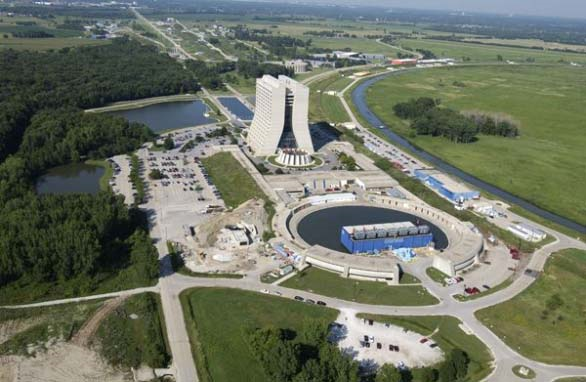 2
Pellico | Proton Improvement Plan (PIP)
5/7/2018
Why?
In 2010 the Proton Source (PS) was not part of the future plan.
Tevatron was still going but the next phase of FNAL took center stage
We would be moving from Energy to Intensity but also staging for the next energy frontier option
Project ‘X’ (ILC based SRF) was being planned as the solution
Other Technologies – Wakefield, ILC (SRF), NML, Muon facility were all being pushed.

However, the planned projects and those already approved were going to need a PS until the large replacement accelerators upgrades were completed. 
NOvA was due to come on line in 2013 (700 KW)
MicroBooNE (CD-1) was to start taking beam in 2015
Talk/Plans about G-2 and Mu2e as our rare process program
3
Pellico | Proton Improvement Plan (PIP)
5/7/2018
Initial Steps – Get PIP going
Convince management it was a good and necessary use of $$   
Workshop to discuss Proton Source
Talks were given on Linac, Pre_Acc and Booster accelerators
Accelerator Advisory Committee – very supportive
4
Pellico | Proton Improvement Plan (PIP)
5/7/2018
2011 Goals for the Proton Improvement Plan
The Proton Improvement Plan should enable Linac/Booster operation capable of 
Delivering 2.25E17 protons/hour (at 15 Hz) in 2016
	while
Maintaining Linac/Booster availability > 85%, and
Maintaining residual activation at acceptable levels
	and also ensuring a useful operating life of the proton source through 2025.
The scope of the Proton Improvement Plan includes 
Upgrading/Replacing components to increase the Booster repetition rate 
Replacing components that have (or will have) poor reliability
Replacing components that are (or will soon become) obsolete
Studying beam dynamics to diagnose performance limitations
Implementing operational changes to reduce beam loss 
Several important activities were well underway (started under ops)
5
Pellico | Proton Improvement Plan (PIP)
5/7/2018
PIP Development
Approval from DOE and Laboratory with signoff on PIP 2011
PIP was not a DOE Project – but a ‘campaign’ that used project like tools for control
A baseline RLS with WBS was created in 2012 with 30 tasks 
Change and Control document approved (Project Structure)
PIP was to be carved out of operations and embedded in AD
Cost initially did not include labor

2.25E17 pph
15 Hz
Viability/Reliability of >85% through 2025
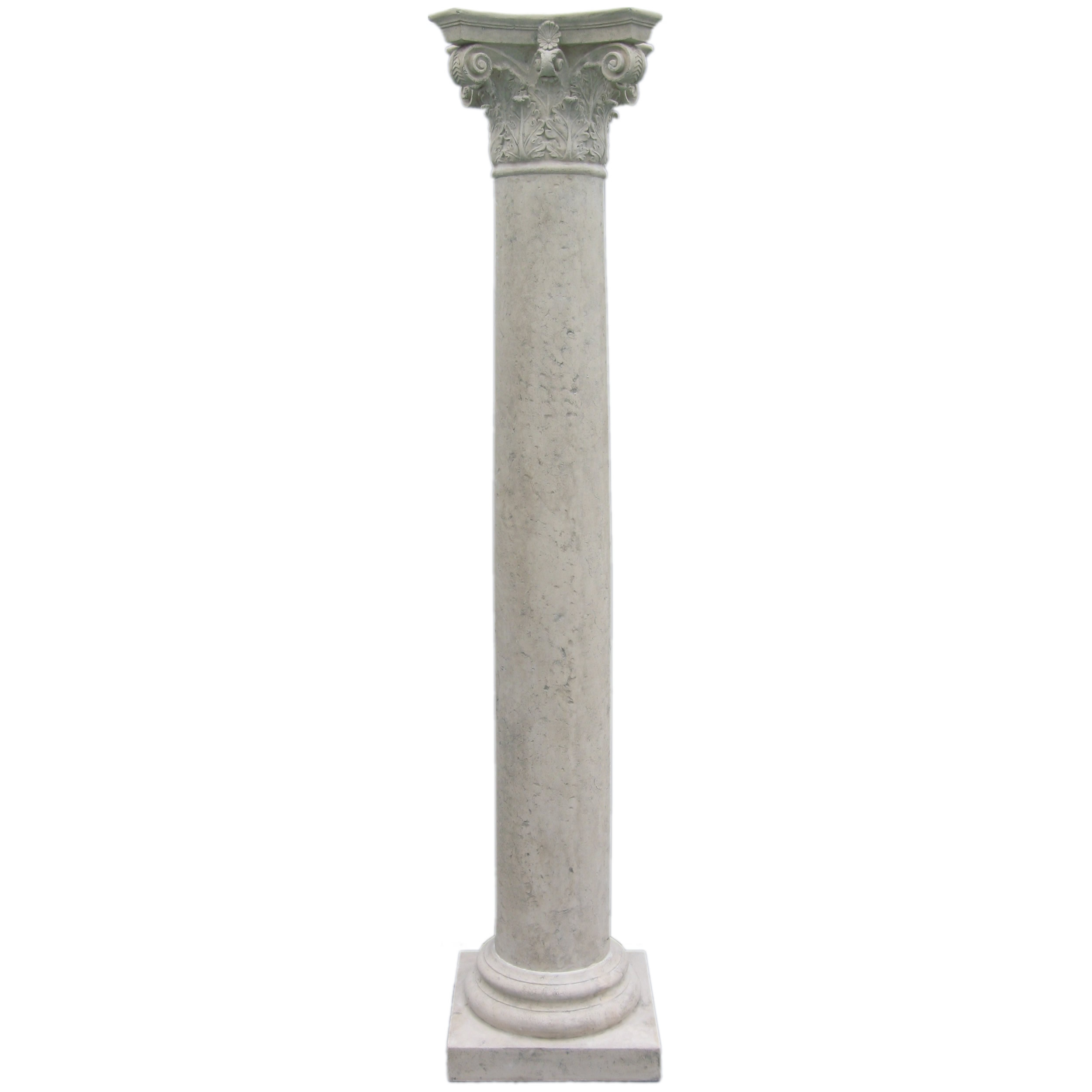 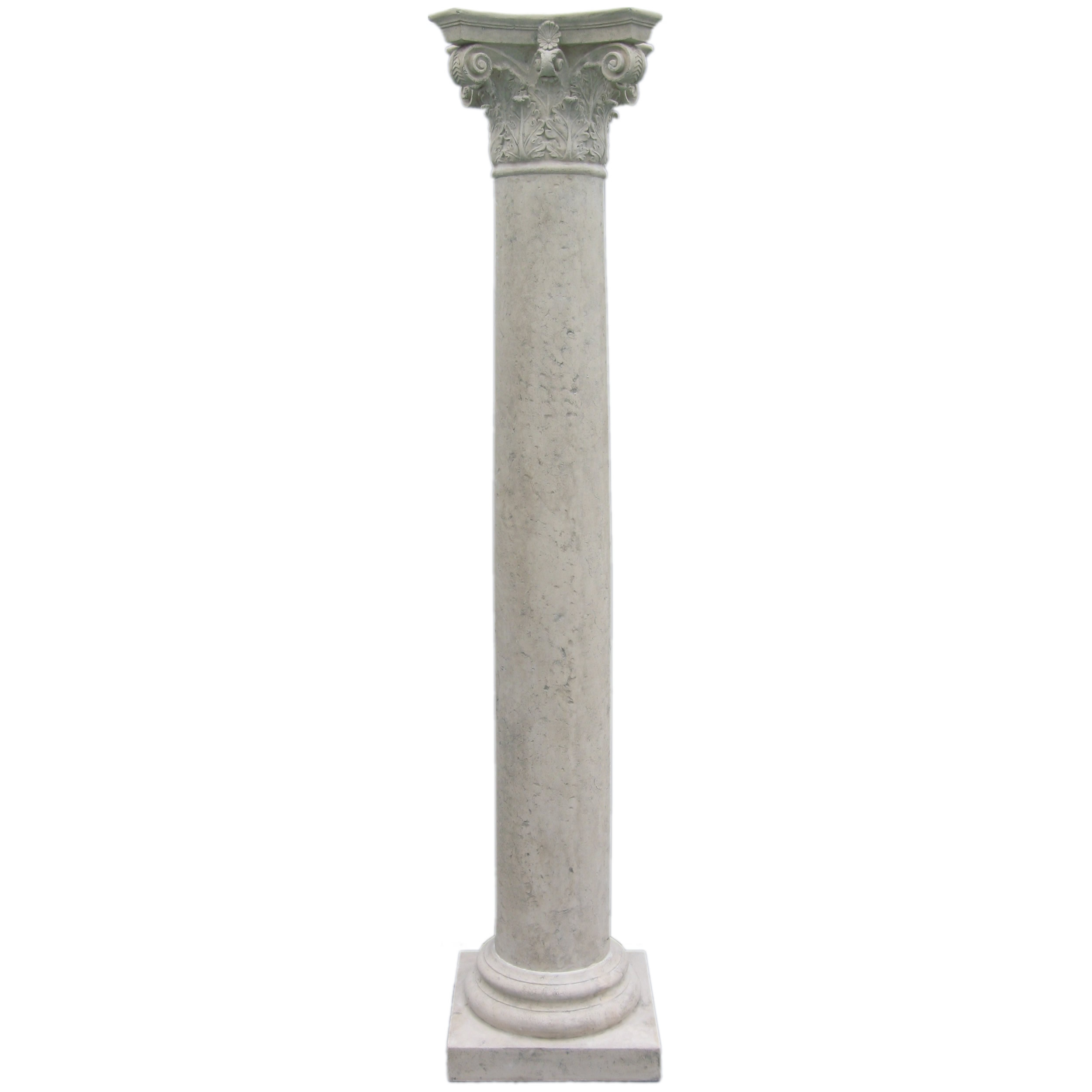 6
Pellico | Proton Improvement Plan (PIP)
5/7/2018
This Photo by Unknown Author is licensed under CC BY-NC-SA
Pillar of PIP:  15 Hz Operations
Booster was designed as a 15 Hz rapid cycling synchrotron, RCS, however beam operations were never planned to run at that rate.
RF systems were limited to about 7.5 Hz 
Cavity breakdown, due to heating and sparking
Cavity drive systems limits
RF system anode supplies limited to ~12 Hz
Kicker systems could not run above 9 Hz
Data acquisition never run above 7.5 Hz
Other pulsed systems had been updated to 15 Hz under Proton Plan upgrade – needed for Booster Neutrino Beam program.
7
Pellico | Proton Improvement Plan (PIP)
5/7/2018
Pillar of PIP: 2.25 E17 pph
2.25 E17 pph 
Needed to be accomplished without increasing the 2012 loss/activation level.
Level was about 1 watt per meter
The maximum flux at that time was about 1.1e17 pph
Shielding assessment limit of 1.8E17 pph
Not all loss points were adequately covered by safety rad detectors
Could not achieve this by increasing protons per pulse alone

Needed to increase the Booster efficiency by several percent
Needed better control of losses – loss points
Needed to develop a beam loss protection system with Rad Safety
8
Pellico | Proton Improvement Plan (PIP)
5/7/2018
Pillar of PIP: Viability till 2025 and Reliability >85%
The Pre-Acc (Cockcroft Walton Design), Linac and Booster were started in late 1960s.  Much of the hardware was and in some cases original.
Replace systems with obsolete hardware
This included hardware components that would not likely be available going forward
Replace systems difficult to maintain
Systems requiring significant upkeep labor
Systems with specialized hardware that required unique tooling and skillset not found elsewhere
Replace systems that had a significant contribution to downtime
9
Pellico | Proton Improvement Plan (PIP)
5/7/2018
PIP: Task Structure Nov 2011 – Addressed the PIP Goals
Task structure developed as PIP looked to meet HEP needs and AD resources. Some tasks were dropped others added: 30 to 33
10
Pellico | Proton Improvement Plan (PIP)
5/7/2018
PIP: HEP needs Nov 2011
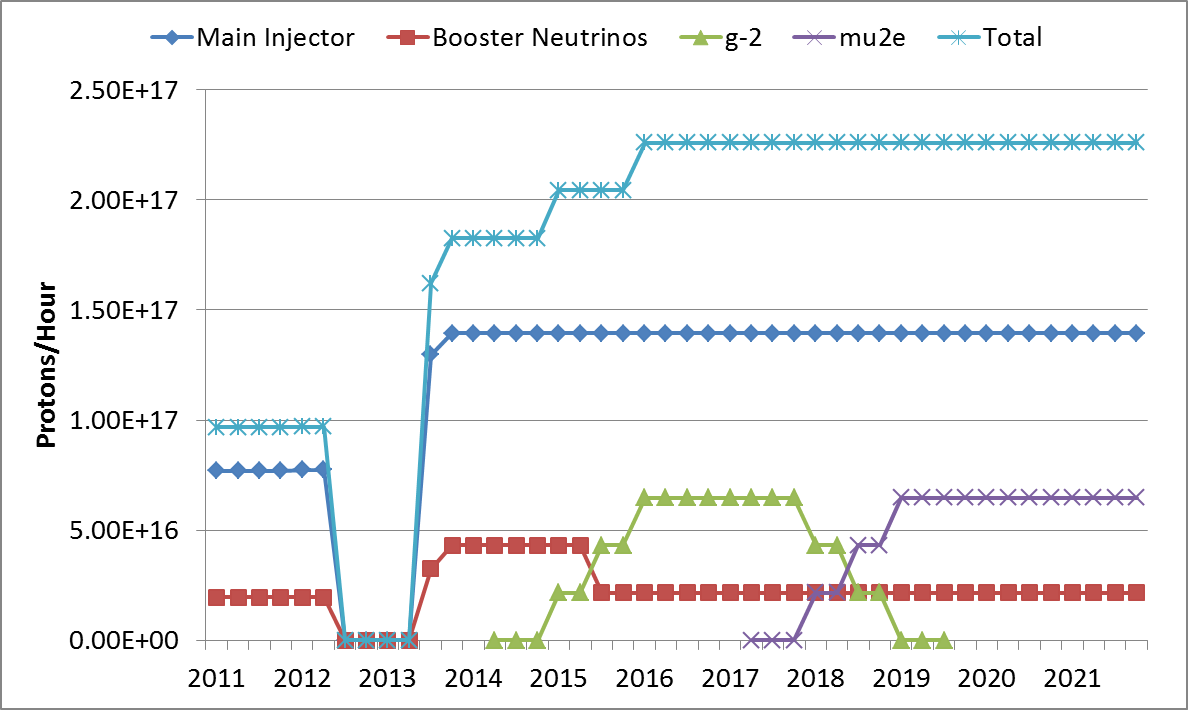 LBNE
120 GeV 
NOvA Shutdown
Mu2e
g-2
8 GeV 
Start of PIP – Did not leave much time
11
Pellico | Proton Improvement Plan (PIP)
5/7/2018
PIP: Funding and Labor Profile Constraints - RLS
Due to budget and labor constraints as well as needing time to engineer solutions, the RLS developed and prioritized:
Get to 15 Hz which would allow beam to all users at a reduced rate.
Reduce/control losses to allow an increase in flux
Complete PIP by removing obsolete and unreliable hardware

Usually these tasks shared benefits – to increase the rep rate often required removing obsolete/unreliable hardware.
12
Pellico | Proton Improvement Plan (PIP)
5/7/2018
PIP: 15 Hz
Identify all systems not capable of 15 Hz
Booster RF System
Anodes: Replace original anodes with modern dry transformer sys
Cavities: Refurbish all cavities - replacing/repairing/adding cooling
Drive Systems (Bias Supplies) – Developed a SS drive and updated Bias supply to handle power
Power distribution to tuners (Bus Bar) – improved bus connections
Controls/Data acquisitions
15 Hz clock with no gaps – many systems used null in processing
Beam diagnostics – collecting BPM data at 15 Hz
Booster Kickers
Inadequate cooling of loads
Inadequate cooling of thyratron
13
Pellico | Proton Improvement Plan (PIP)
5/7/2018
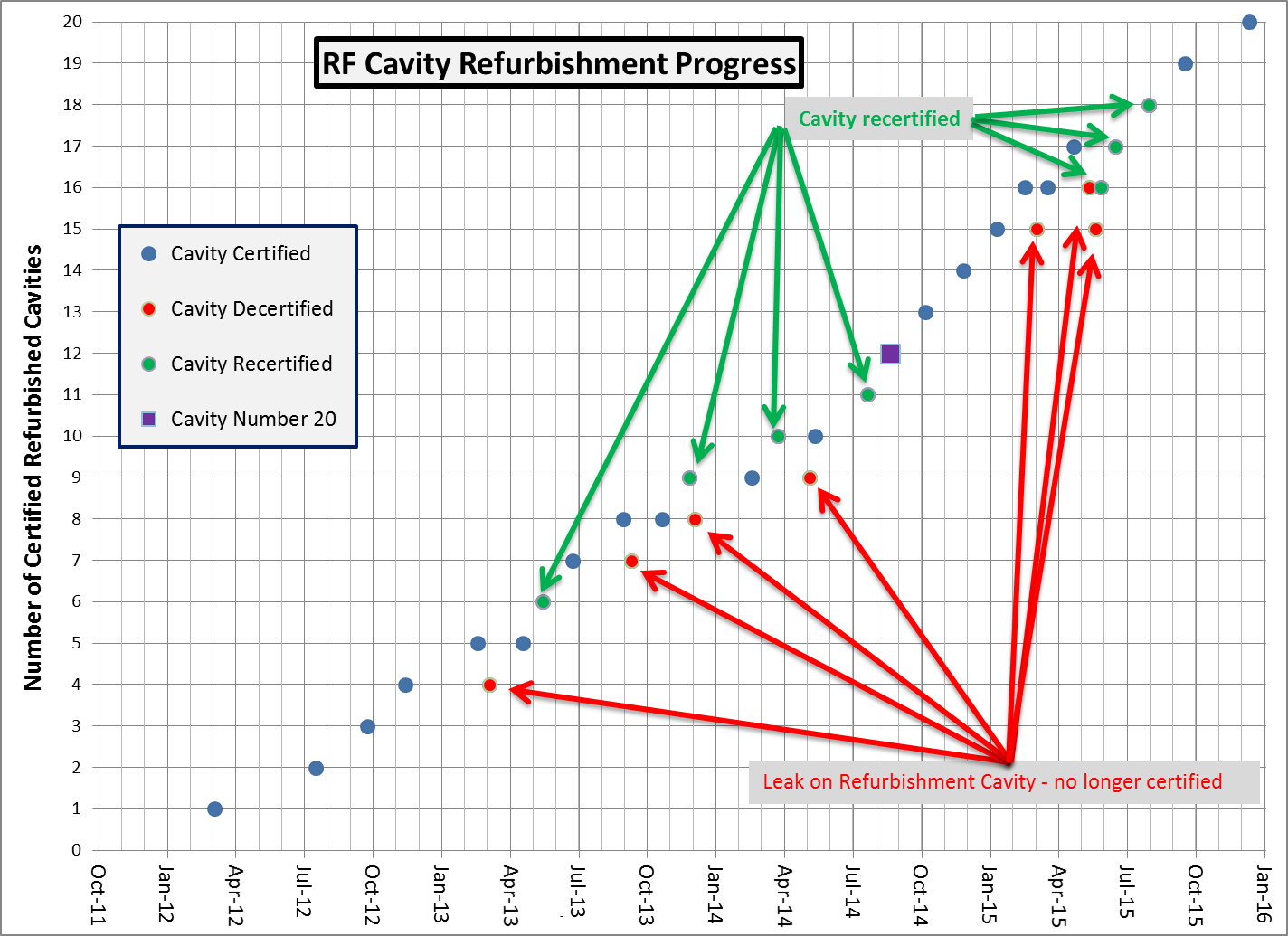 15 Hz Capable
17 cavities done
14
Pellico | Proton Improvement Plan (PIP)
5/7/2018
PIP: Beam Loss Reduction & Increase Flux  2.25E17 pph
Linac Laser Notching: create a notch at 750 KeV injection required for Booster extraction kickers

Beam Physics
Capture: Optimize multiturn injection & Lattice corrections
Acceleration: Aperture improvements – alignment of magnets
Transition:  Modifying Booster low level to provide improved jump 
Extraction: Stabilize lock to MI and Improved Cogging (magnetic)
Booster 2nd Harmonic Cavity (wide band perpendicular biased)
Booster Digital Dampers – both longitudinal and transverse
Booster Notching System:  Shorter/Faster kickers and new beam dump absorber
New Shielding assessment – Development of new TLM system
15
Pellico | Proton Improvement Plan (PIP)
5/7/2018
PIP: Highlights – Plots of Beam Charge and Calc Energy Loss
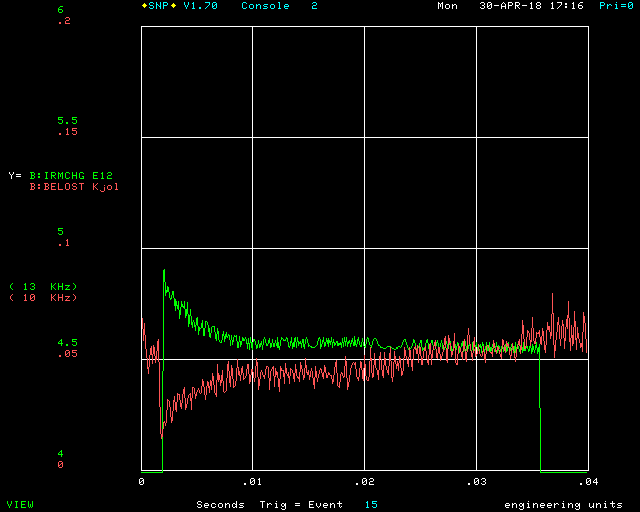 2011
2018
Joules loss cut in half
If you have to double the flux and keep beam loss energy the same:
Reduce Booster cycle loss by 50%
Control the loss point in critical areas
16
Pellico | Proton Improvement Plan (PIP)
5/7/2018
Loss Limit reaching PIP goal of 2.4E17 pph – running above 2.1E17 pph
Flux Ramp UP
Continues
17
Pellico | Proton Improvement Plan (PIP)
5/7/2018
PIP:  History of PS Flux ramp-up from~1E17 pph to over 2.4E17 pph
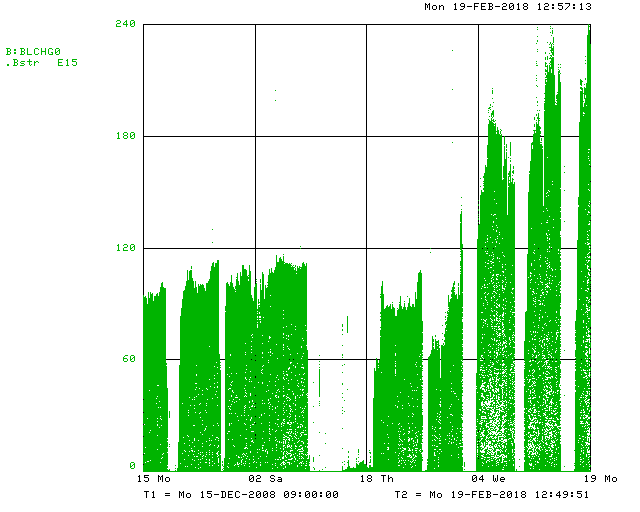 Flux Milestone
New Shielding Plan
15 Hz Capable
Cavity Refurbishment
Beam Flux
NOvA Shutdown
18
Pellico | Proton Improvement Plan (PIP)
5/7/2018
PIP: Obsolescence/Reliability - > 85%
Pre-Acc
Replaced Cockcroft-Walton with modern RFQ system
Linac
Replaced Linac 7651 tube in driver sys with SS
Replacing 7835 Modulator with Marx modulator
Upgraded Linac vacuum system and controls
Commissioned worlds first 200 MHz klystron – Proof of Principle 
Booster
RF Systems (nearly every part of drive system)
Added additional cavities – hot spares provide 20% overhead
Upgraded Low Level System 
BPM system – converting over to modern digital system
Vacuum pumps, LCW cooling and Power distribution systems
New Booster Cavities – higher voltage and wider apertures
19
Pellico | Proton Improvement Plan (PIP)
5/7/2018
PIP: Viability and Reliability >85%
Shutdown
Shutdown
Shutdown
Shutdown
PS is running at about 92% uptime
Not all systems upgraded
Infant mortality on some new systems
20
Pellico | Proton Improvement Plan (PIP)
5/7/2018
PIP: Injector Line Viability and Reliability >85%
Not as ‘cool’ looking
But great uptime!
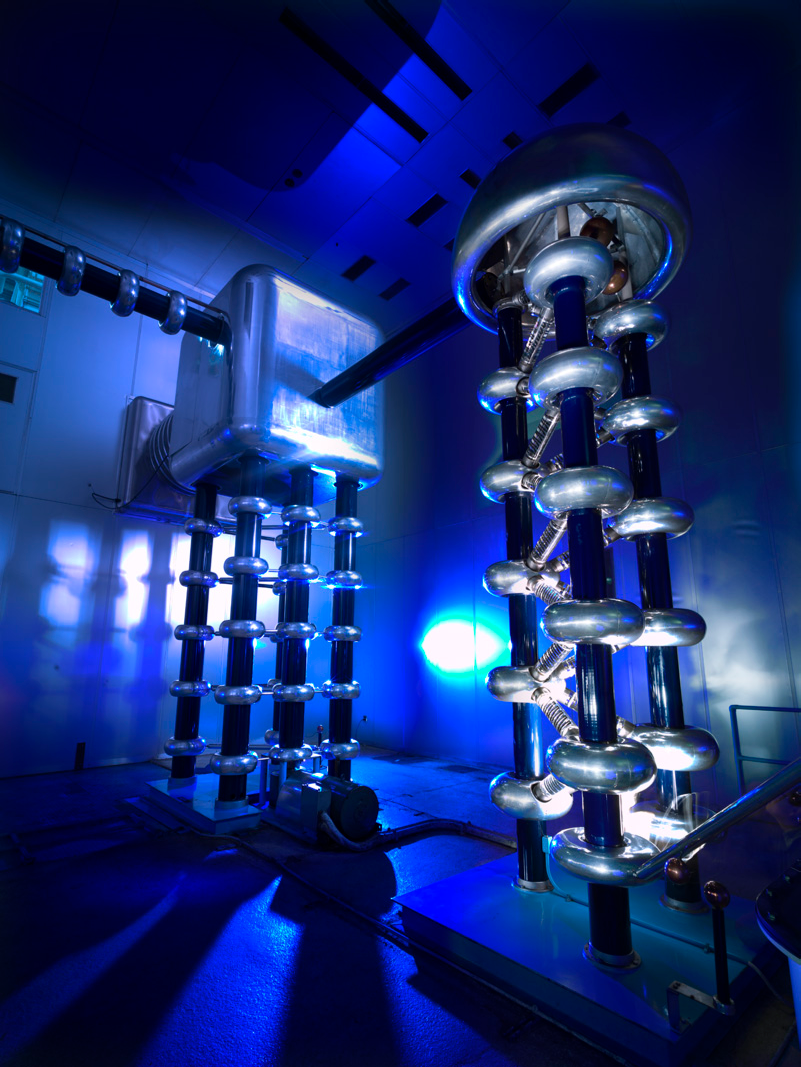 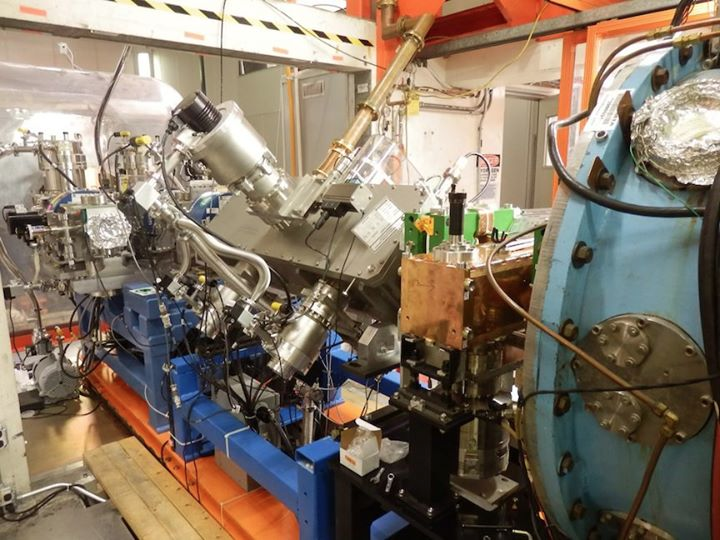 21
Pellico | Proton Improvement Plan (PIP)
5/7/2018
PIP: Viability and Reliability >85%
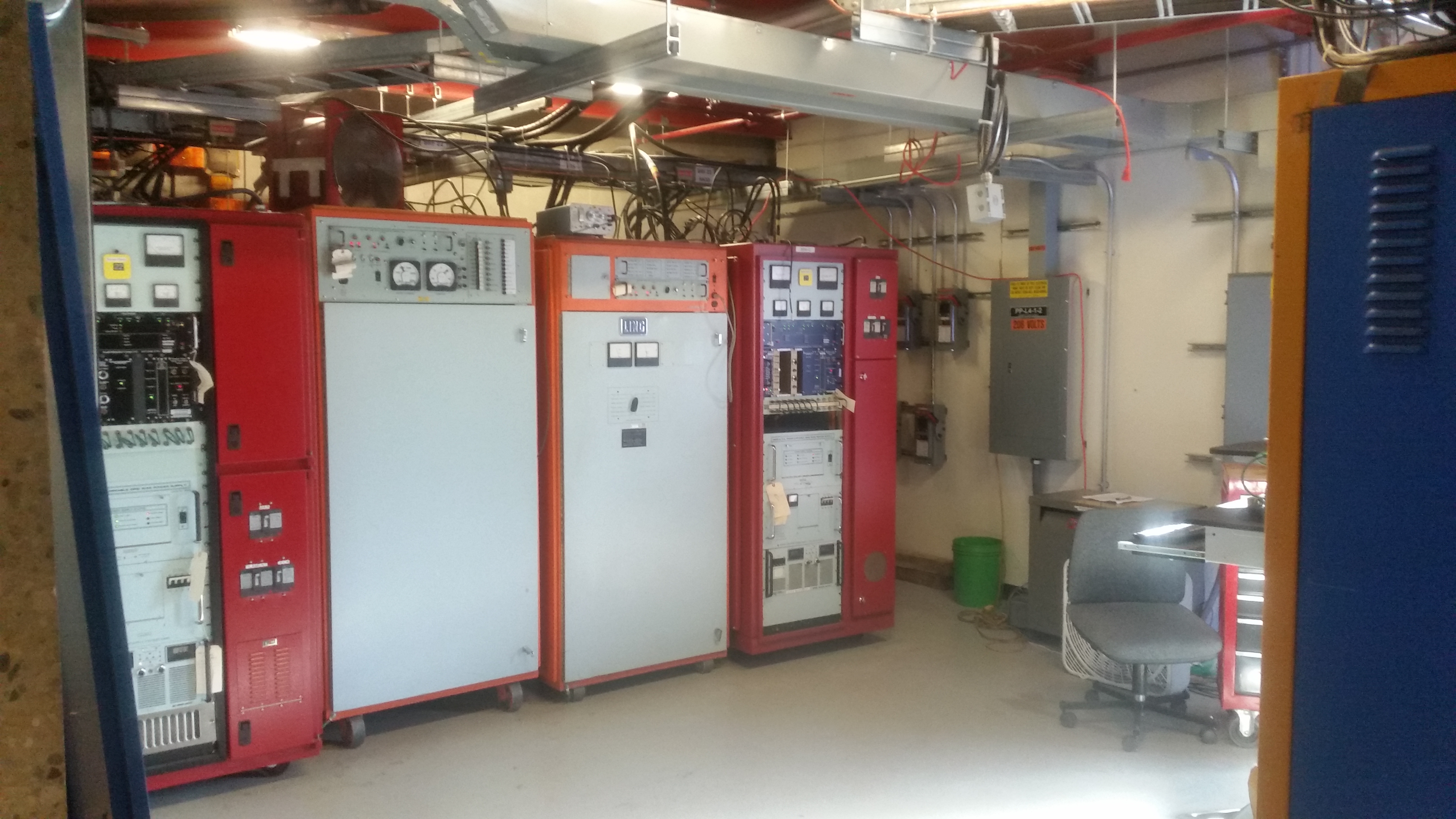 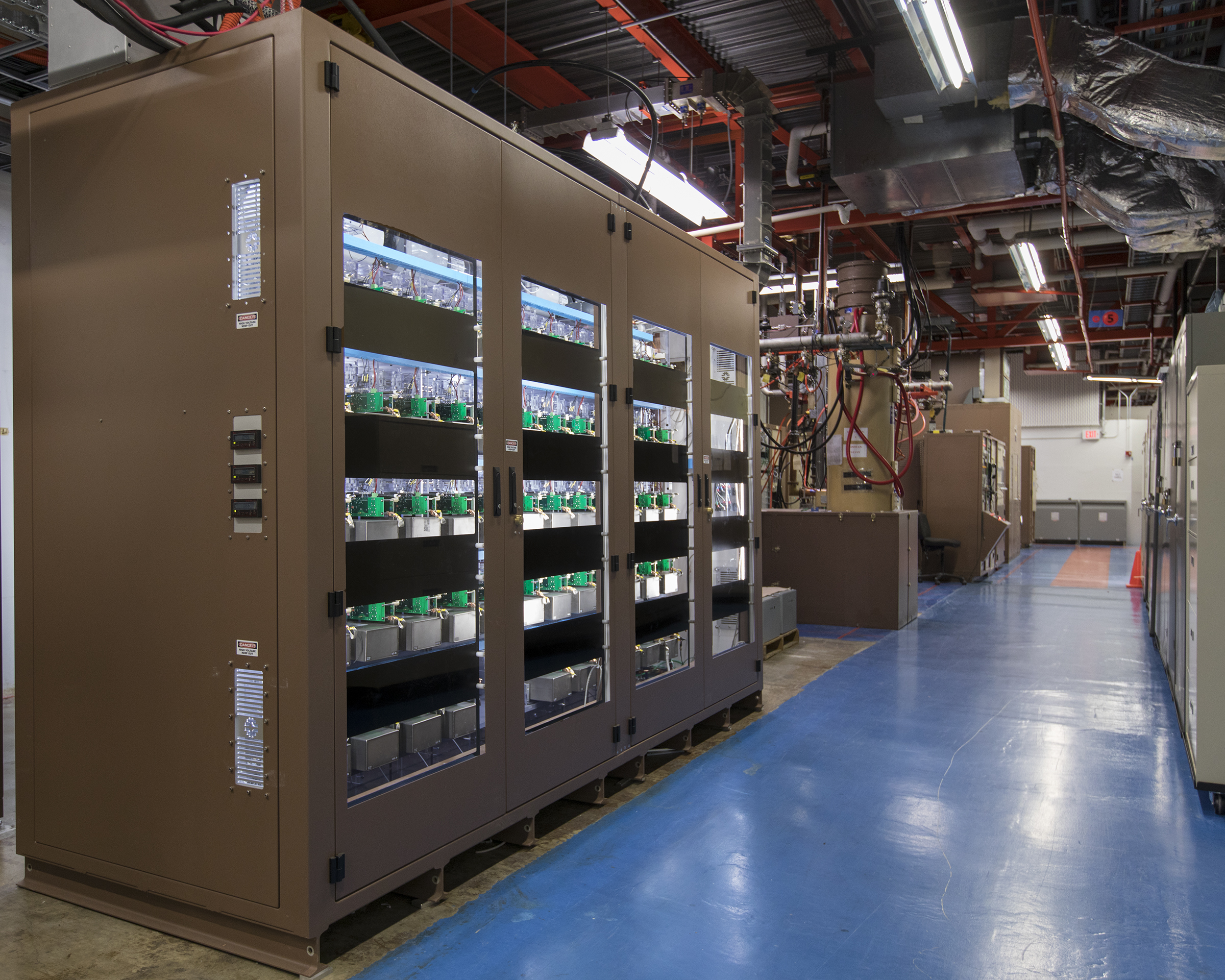 Hardware
Reliability
Examples
Station 22
Station 21
2 more Booster RF stations
54 cell Linac Marx Modulator
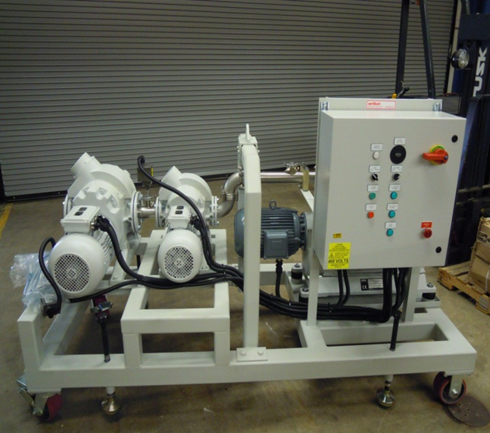 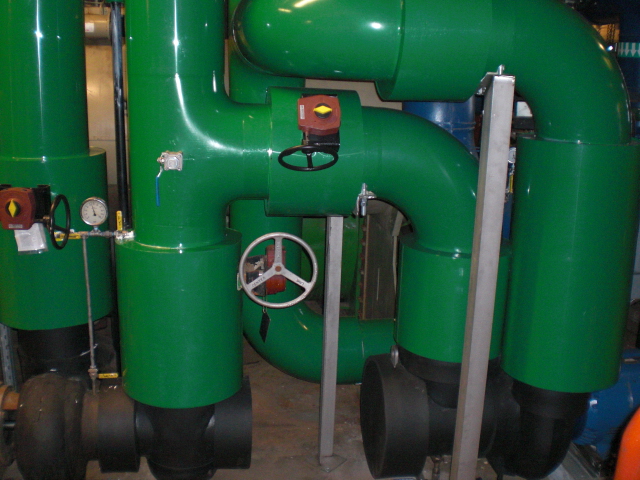 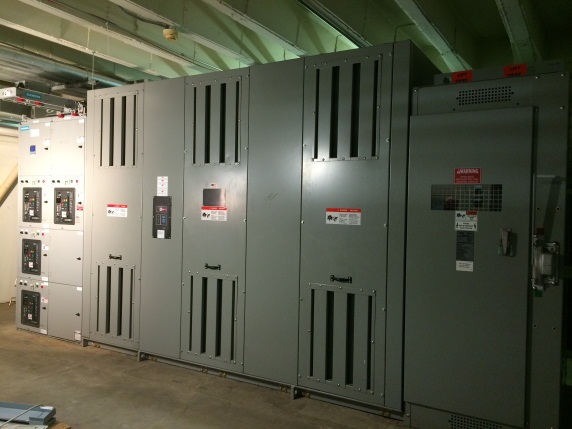 DTL roughing stations
Upgraded LCW System
New Power Station
22
Pellico | Proton Improvement Plan (PIP)
5/7/2018
PIP: The End is Near
Over the past several years adjustments have been made to accommodate changes in planning: PIP II and PIP +
PIP 33 tasks went to 36 

200 MHz Klystrons removed
Booster Cavity moved to PIP+
All remaining task are on schedule to finish this summer shutdown.
Pellico | Proton Improvement Plan (PIP)
23
5/7/2018
Summary
After 7 official and 2 planning years – PIP is ending a very successful upgrade to the Proton Source.  The benefits have been significant and have made possible the lab’s promise to deliver the protons needed for our HEP program.

Completing the project under budget.

Developing new technologies for the community.

Training engineers, scientist and post docs along the way
24
Pellico | Proton Improvement Plan (PIP)
5/7/2018